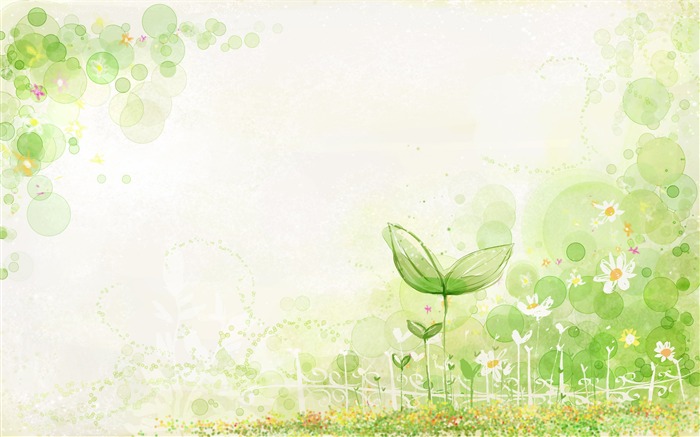 МДОУ ИРМО Хомутовский детский сад №4
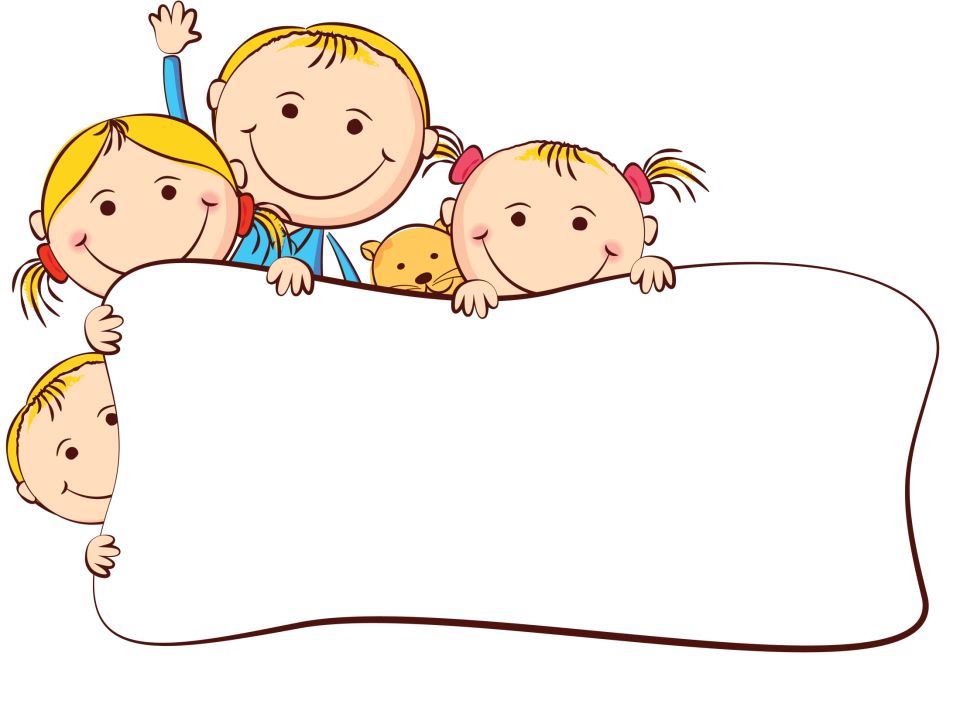 Проект «Выращивание семян из корнеплодов»!
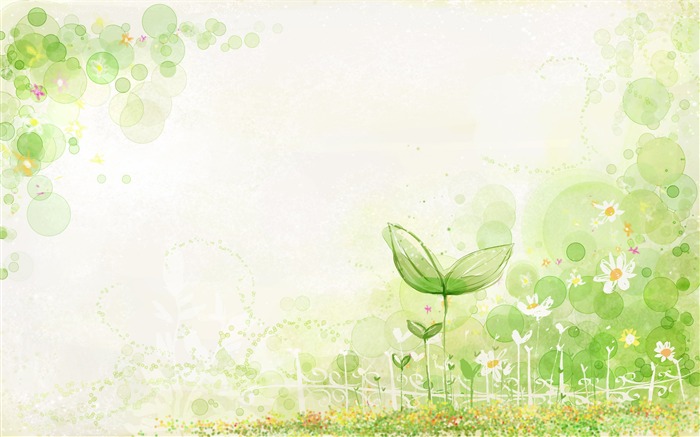 Вид проекта: познавательно – исследовательский, творческий
Объект исследования:  свёкла, морковь, редис.
Продолжительность: долгосрочный (с мая по сентябрь)
Участники: дети второй младшей группы,
Воспитатель Дубровская А. В
Родители воспитанников
Место проведения:  Огород  ДОУ.
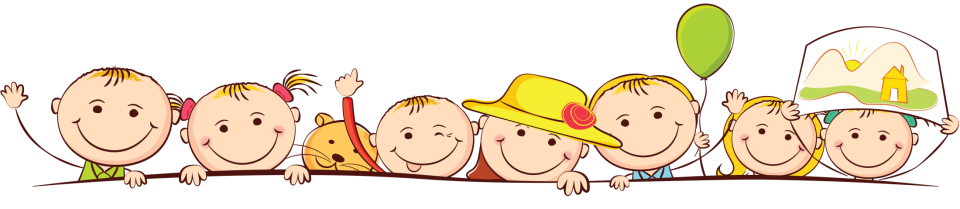 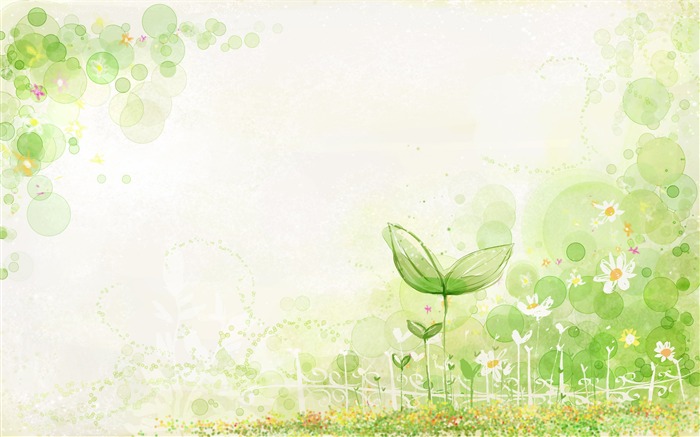 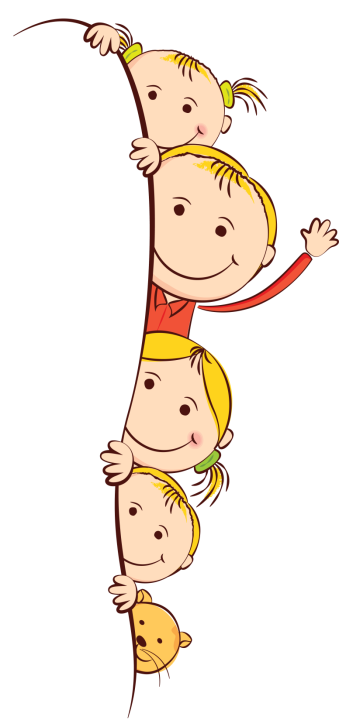 Актуальность
Необходимость расширения знаний и 
 представлений у  детей младшего
 дошкольного возраста о процессе 
 посадки и выращивании растений
 на участке ДОУ.
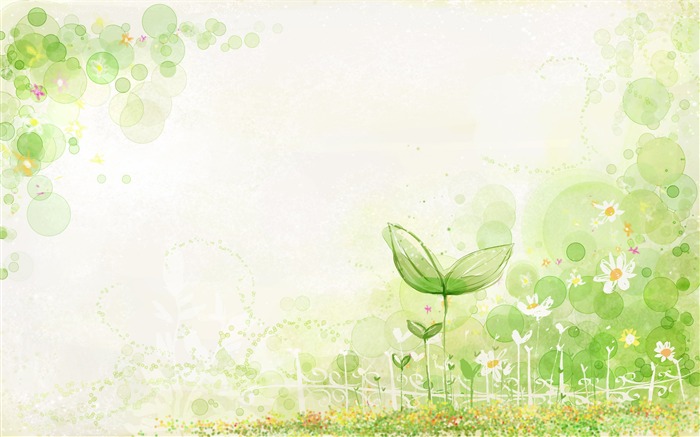 Проблема проекта:
У ребят возник вопрос: Откуда берутся семена? Смогут ли  появиться семена из корнеплодов? 
Поэтому мы решили провести эксперимент с овощами в огороде детского сада.
Цель проекта:
привлечь детей в практическую деятельность по выращиванию семян из корнеплодов
в огороде.
Задачи проекта:
 1.Учить детей ухаживать за корнеплодами на участке ДОУ.
2.Обобщить представление детей  о необходимости света, тепла, влаги, почвы для роста и развития корнеплодов(свёкла, морковь, редис) и получение семян.
3. Развивать познавательные и творческие способности детей в процессе совместной исследовательской деятельности;
4. Воспитывать бережное отношение к своему труду воспитанников.
5. Привлечь к работе проекта родителей
Этапы реализации проекта
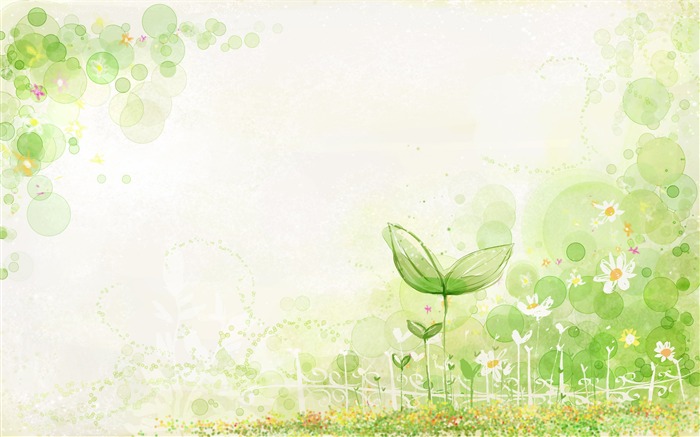 1 этап – Ориентировочно-подготовительный этап  
• Подборка материалов и литературы с информацией по теме проекта;
• Разработка плана работы по реализации проекта;
• Внесение циклов проекта в перспективный план работы.
  Работа с родителями: проведение консультации для родителей; предложить родителям принести
для проведения проекта  контейнеры, землю,  клубни для посадки.
 2 этап - Основной этап
• Познавательное развитие (окружающий мир): «Как выращивают корнеплоды на огороде».
• Рассматривание свёклы, моркови, редиса; посадка  корнеплодов.
• Опытно-экспериментальная деятельность:
- «Строение корнеплодов»
-  «Размножение, рост, развитие растений»
-  «Условия, необходимые для жизни корнеплодов»:
Земля / Выявить свойства земли: имеет вес, чёрного цвета, сыпется и т.д./
Вода / Выявить насколько вода необходима для роста  корнеплодов/
Солнце/Определить роль солнца в жизни корнеплодов/
Человек/ Выявить насколько корнеплоды нуждаются в уходе человека.
• Дидактическая игра:«Узнай на ощупь», «От какого овоща эта часть» и т. д
Разучивание  стихов, загадок, поговорок об овощах; чтение стихов и загадок на тему «Овощи». 
 Слушание и разучивание песен об овощах.
• ХЭР рисование  «Зимний огород»; аппликация «Как растёт свёкла», «Овощи на грядке» .
• Беседа « Полезные свойства овощей».
Посадка корнеплодов в грунт и получение семян.
3 этап - Заключительный этап
•Сбор семян на участке ДОУ
Подготовка итоговой презентации «Выращивание семян из корнеплодов».
Работа с родителями: создание  совместных альбомов.
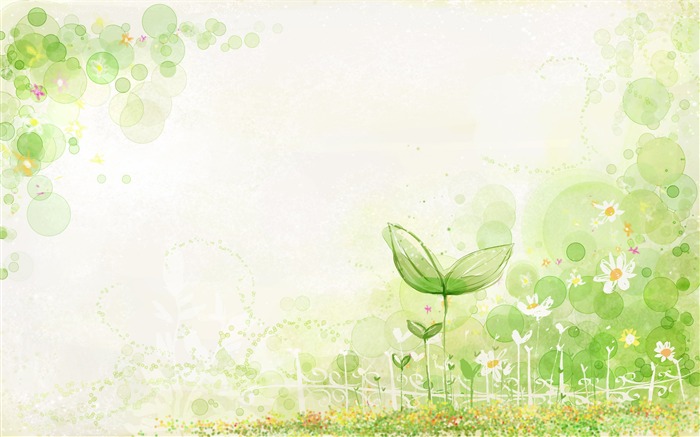 Ожидаемые результаты
1- ФАЗА: рост корнеплодов не участке ДОУ, и сбор семян.
Дети научатся высаживать свёклу, морковь, редис  и продолжат ухаживать за корнеплодами, будут наблюдать, как  они растут  на участке ДОУ,  научаться собирать семена.
2. У дошкольников сформируется бережное отношение к  труду взрослых.
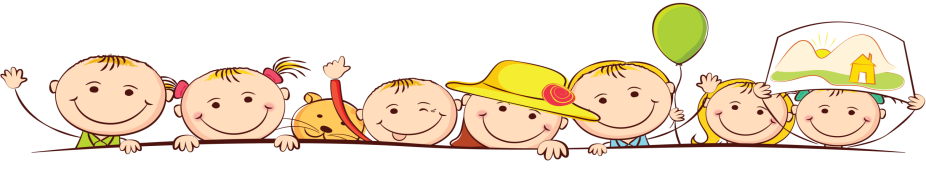 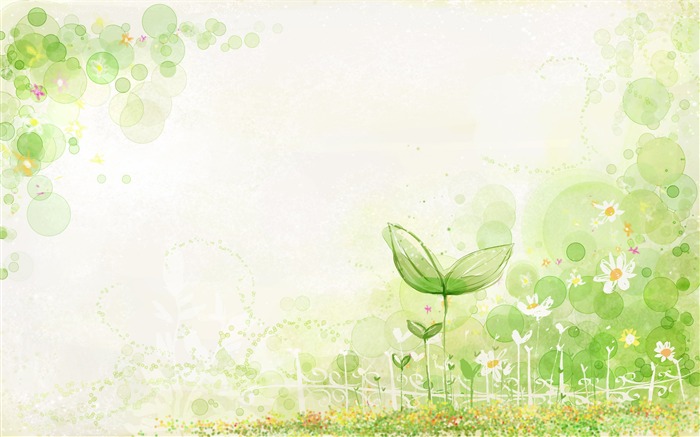 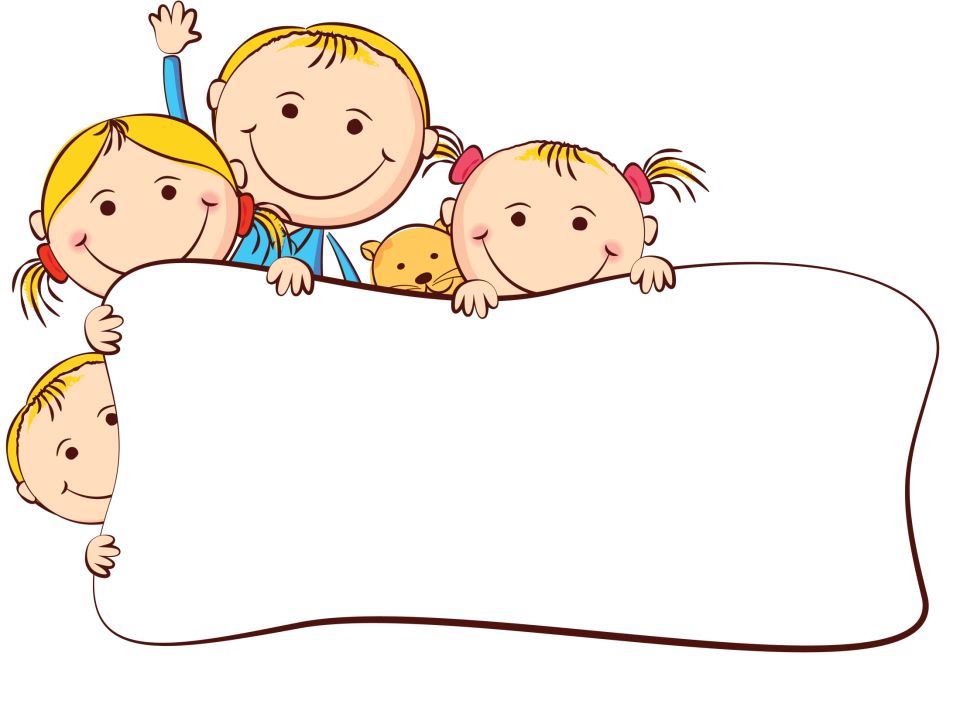 Спасибо за 
внимание!